Objetivo: Conocer el concepto de adjetivo.
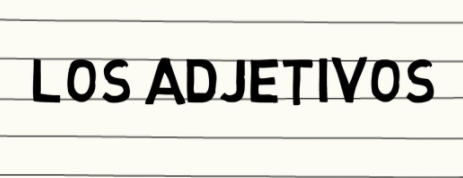 Cursos 2dos básicos
Lenguaje y comunicación
¿Qué es el adjetivo?
Es una palabra que forma parte de una oración indicando una cualidad del sustantivo.
Ej:
2.- Un gato pequeño
1.-La pelota  grande.
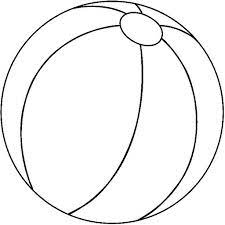 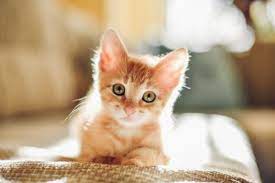 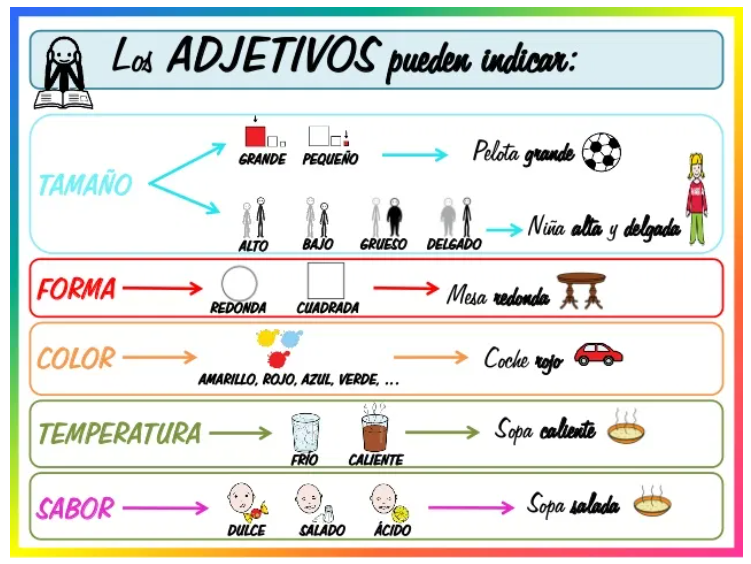 Observa las siguientes imágenes  y escribe una oración  en tu cuaderno.
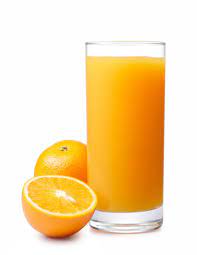 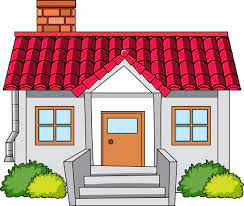 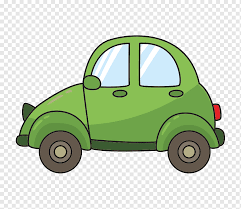 Veamos el siguiente video
https://www.youtube.com/watch?v=jeCFo9fq_vU